ESCUELA NORMAL DE EDUCACION 
PREESCOLAR
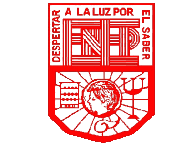 Cuadro comparativo





Alumna: Nathalia Fuentes Galindo 
Grado y sección: 4 “C” 
Núm. Lista: 10 























Saltillo, Coahuila  de Zaragoza viernes13 de febrero 2015
Introducción 
En este cuadro comparativo se estará analizando los principales conceptos
 y principios teóricos del enfoque formativo del plan 2011,
 donde se puede observar los elementos básicos o necesarios que deben ser implementados
 en la práctica docente.
VUNIDAD I Fundamentos generales del Plan de Estudios 2011 de Educación Básica / CUADRO SINÓPTICO * El enfoque formativo, fundamentos y principios teóricos del Plan de Estudios 2011 de Educación Básica
UNIDAD I Fundamentos generales del Plan de Estudios 2011 de Educación Básica / CUADRO SINÓPTICO * El enfoque formativo, fundamentos y principios teóricos del Plan de Estudios 2011 de Educación Básica
Conclusión 

Se puede observar que es necesario prestar mas atención a la completa implementación de cada uno de estos elemento todo a favor de mejorar la practica con los niños..
Pues en algunos de los casos se estaban omitiendo alguno de los principios.